Acts VI  Paul Speaks Before Kings
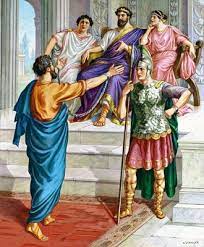 John  Oakes
Bakersfield
Winter/Spring 2022
Themes in Acts
1. The work of the Holy Spirit in establishing  
    the Church.  

2. The Kingdom of God. 

3. Growth and development of the Church.
Acts 20:22-23
And now, compelled by the Spirit, I am going to Jerusalem, not knowing what will happen to me there.  I only know that in every city the Holy Spirit warns me that prison and hardships are facing me.

Paul had a plan to get to Rome…. It involved going through Jerusalem.
Acts 21 On to Jerusalem
Acts 21:10-14  Paul: “I am ready, not only to be bound, but also to die in Jerusalem for the name of the Lord Jesus.

Acts 23:11 “Take courage! As you have testified about me in Jerusalem, so you must also testify in Rome.

Matthew 10:17-20 “On my account you will be brought before governors and kings as witnesses to them and to the Gentiles.  But… do not worry.
Acts 24 Paul Preaches to Felix
Acts 24:1-9 Dishonest charges against Paul.

Acts 24:10-21 Paul’s defense.

Acts 24:24-27 Paul preaches the gospel to Felix.

“Indecision is a decision”
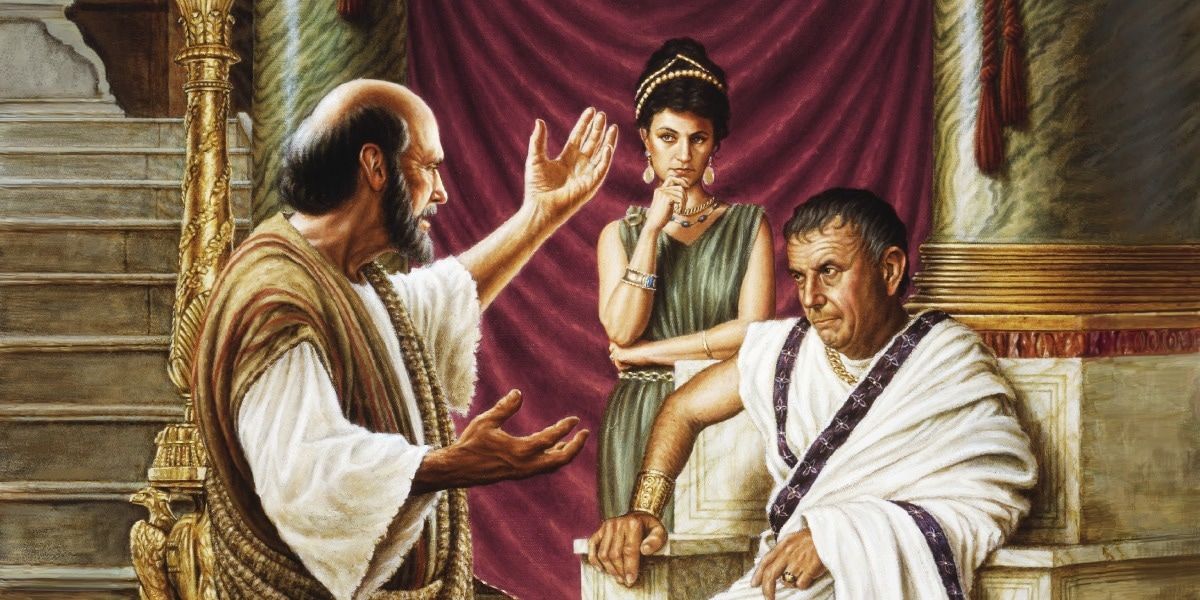 Acts 25-26 Paul, Festus and King Herod
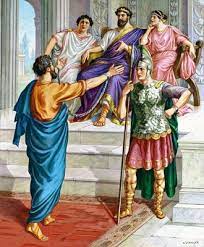 Acts 25:9-12 Paul appeals to Caesar.

Acts 26:1-32  Paul shares the gospel with Festus and King Herod.

What will your moment be like: When you “speak before kings?”